Chapter 14 Quiz!
Qing (Manchu) Dynasty
Shang, Zhou, Qin, Han
Sui, Tang, Song
Yuan, Ming, Qing, Republic
Mao Zedong
What came before?
Yuan (Mongols)—Adapted some Chinese culture, implemented own policies

Ming (Han Chinese)—Reclaimed China for the Chinese, fixed problems of Yuan dynasty, exploration and trade with Zheng He
Qing (Manchu Dynasty),  1644-1911
Begins in Manchuria in Northern China
Manchus are a nomadic people, similar to Mongols
Steadily expanded into Ming territory, which had been weakened by internal conflict and natural disasters
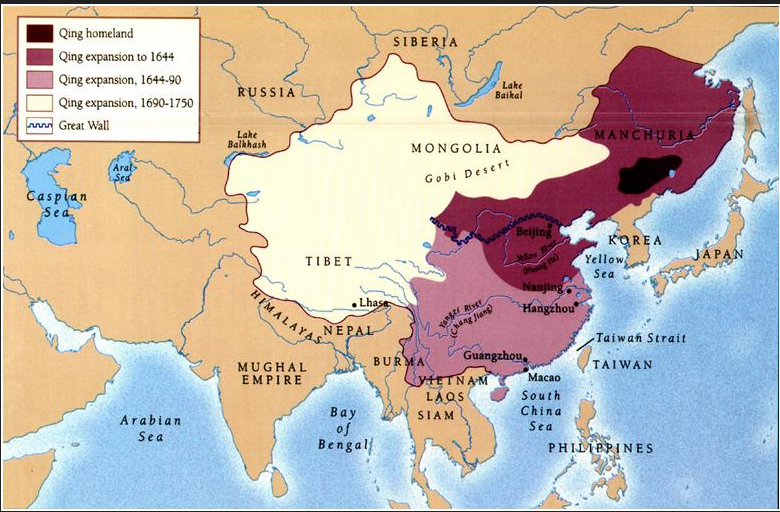 Qing Dynasty
Manchus served as emperors
Former Ming officials, generals, bureaucrats, etc. remained in power to serve the Qing Dynasty
Recognized by former Yuan Dynasty as legitimate
Adopted Chinese culture and political system but preserved own military and customs
Expanded China’s borders to more modern-day size
Qing Visual Sources
What can we learn about the Qing Dynasty and its emperors from visual sources?
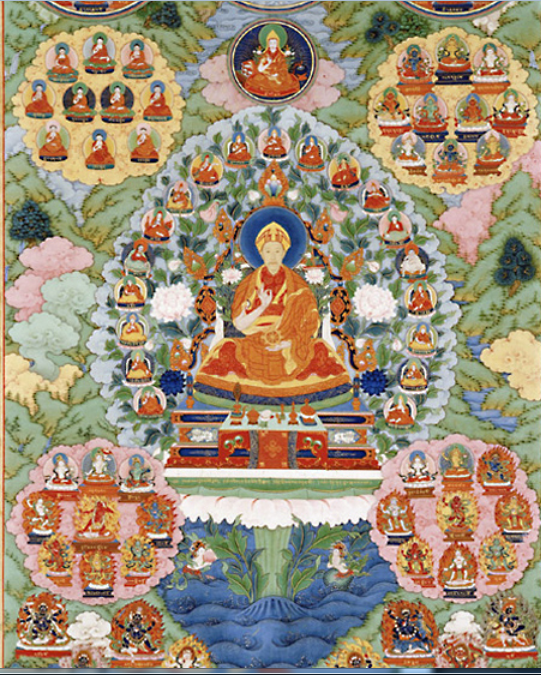 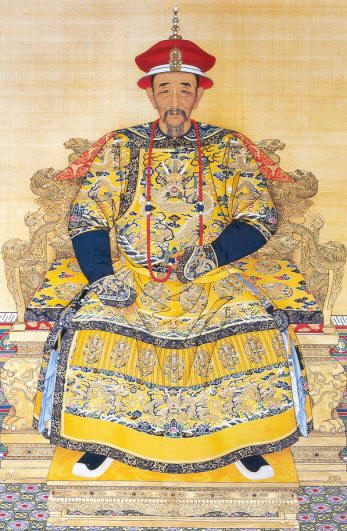 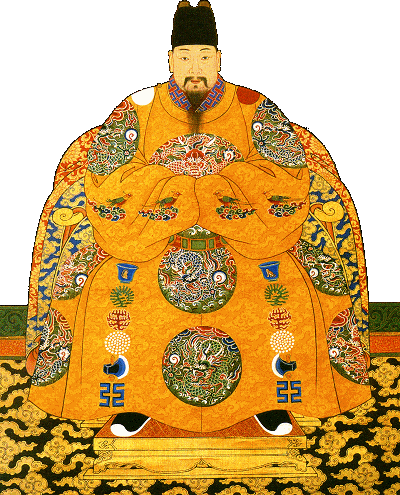 Qing Emperor Kangxi
Ming Emperor Zhu Yuyuan
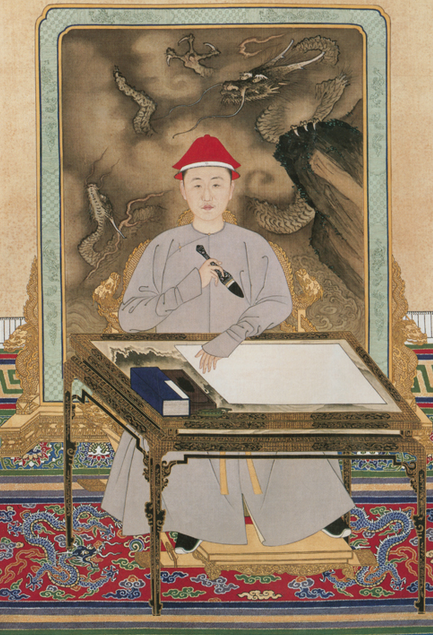 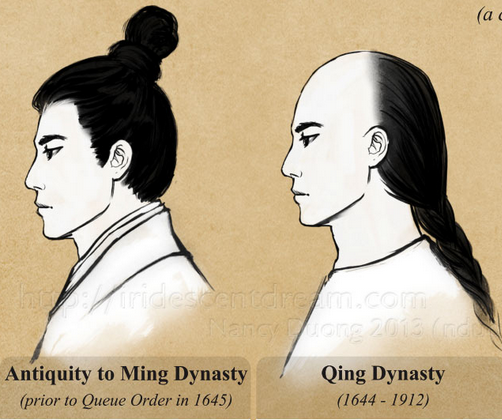 "To keep the hair, you lose the head; to keep your head, you cut the hair."
Emperor Kangxi Self-Portrait
Document 14.1
Yangzhou Massacre